Science - Year 3

Plants – Block 3P

Artful Flowers, Fruits and Seeds

Session 6
Quiz PowerPoint
© Original resource copyright Hamilton Trust, who give permission for it to be adapted as wished by individual users.
We refer you to our warning, at the foot of the block overview, about links to other websites.
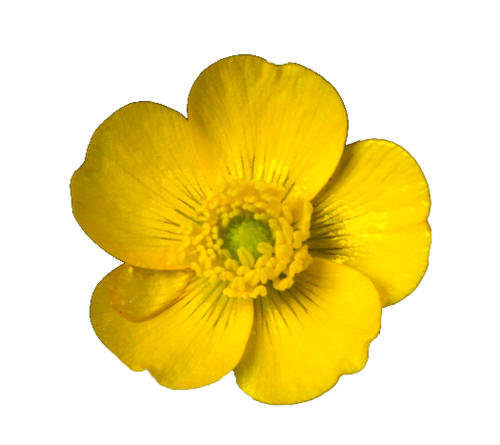 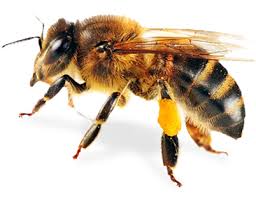 Quiz on Flowers, Fruits and Seeds
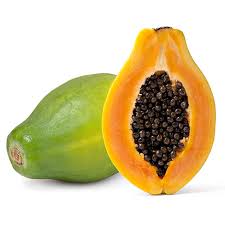 On each slide there is a question and some possible answers. Each answer has a letter. Choose the letter that is above the right answer and write it on your sheet.
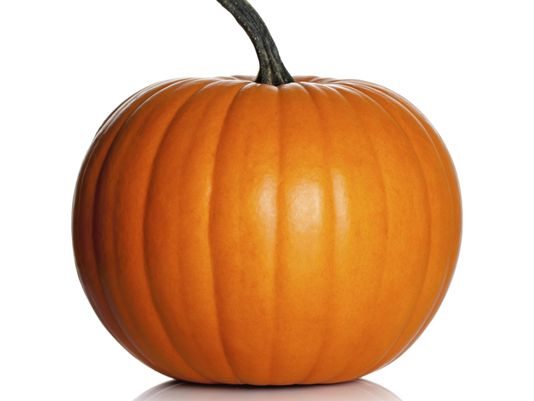 Some are quite easy, others are a bit harder. If you’re not sure, give it your best guess.
1. Plants can be used for making …
A
Perfume
B
Plastics
D
Medicine
E
Food
C
Poison
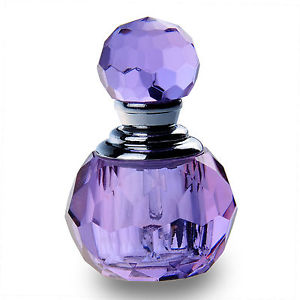 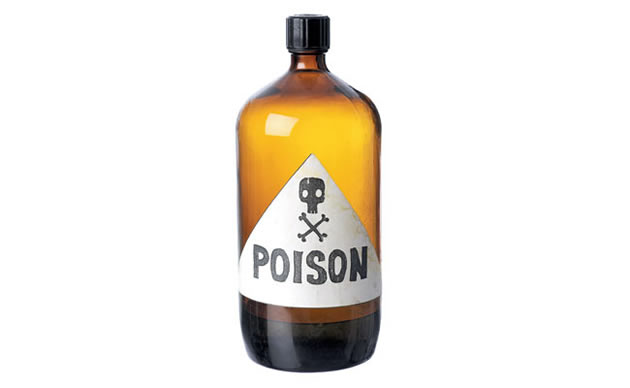 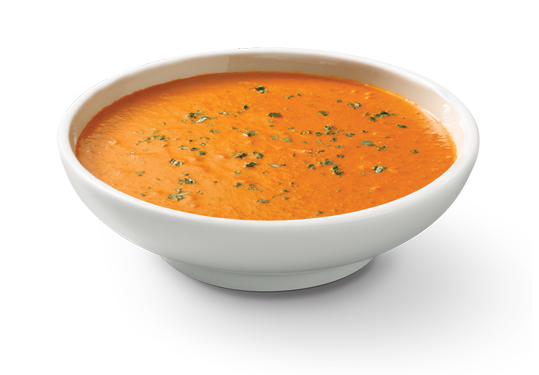 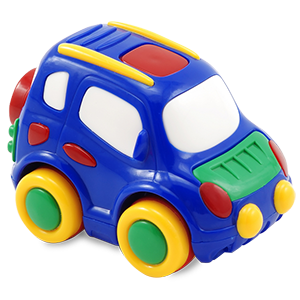 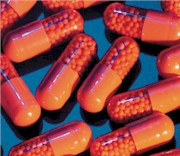 Which one is not true?
2. A person who studies plants is called a ?
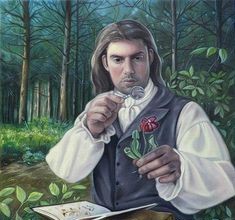 A
Geologist
C
Chemist
B
Botanist
3. Most plants produce flowers. These are important because they …
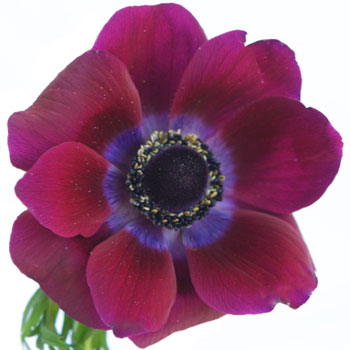 C
A
B
Enable plants to reproduce
Are bright and colourful
Are attractive to humans
4.  The reproductive parts in the centre of this flower are …
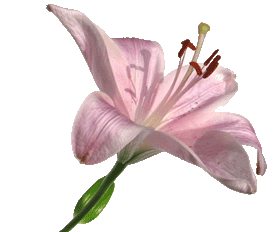 B
A
C
Stalks and heads
Male and female
Stems and petals
5.  The male parts are called the
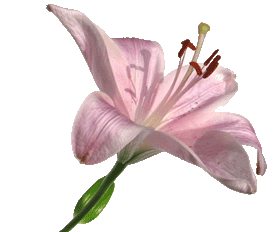 A
B
C
Ovaries
Stamens
Stigmas
6. It is the job of the stamens to make …
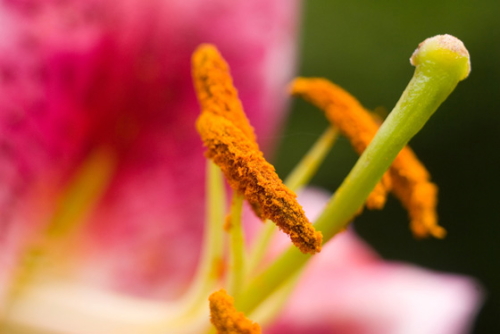 A
B
C
Ovules
Pollen
Petals
7.  The female part of the flower is made of 3 parts,  …
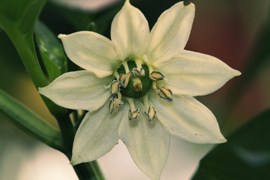 3 of these are true. 
Which one is not true?
D
The Ovary
A
The stigma
C
The style
B
The Anther
Together the female parts are called the …
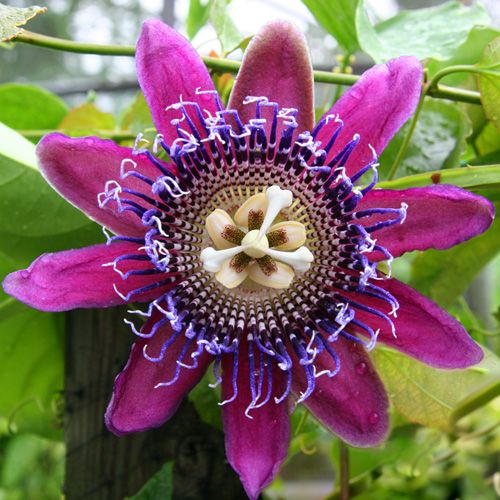 A
The sepal
B
The bud
C
The carpel
9.  Bees visit flowers to collect a sugary food called …
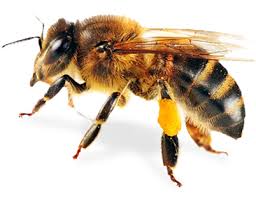 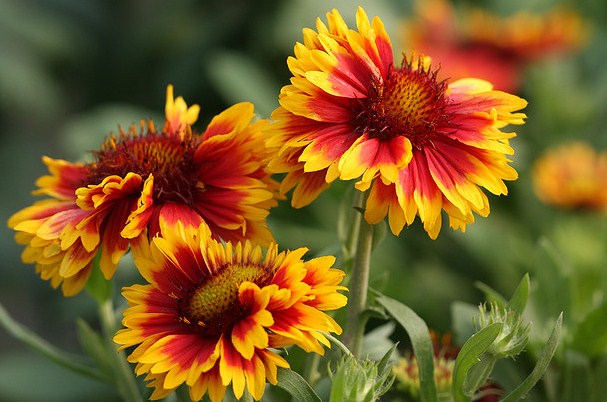 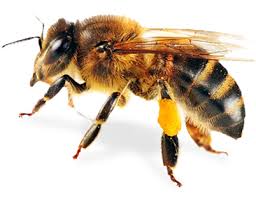 B
Pollen
C
Syrup
A
Nectar
10.  Bees fly from one flower to another, collecting nectar. Pollen from the stamens of one flower can attach to the stigma of another flower. This is called …
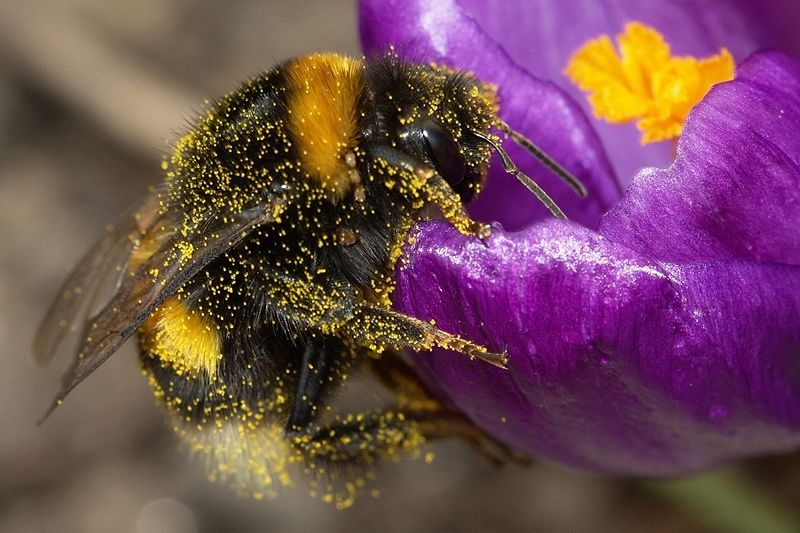 A
B
C
Infestation
Pollination
Investigation
11. After pollination, the flower will …
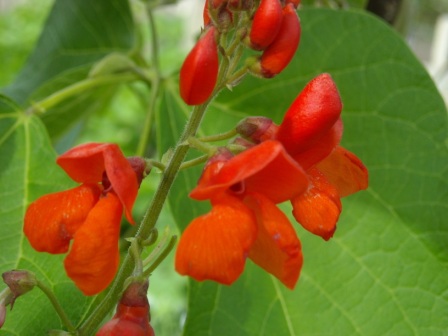 C
Bloom
A
Shrivel and die
B
Make new petals
12.  The pollen grains make a tube and travel down to the ovary where they join with the…
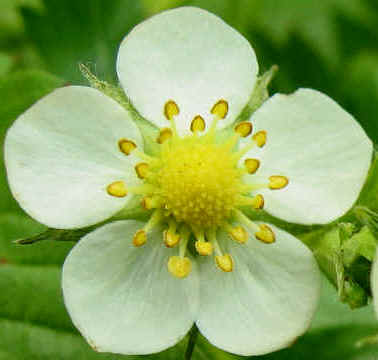 A
Anthers
B
Ovules
C
Sepals
13. The ovules have now been …
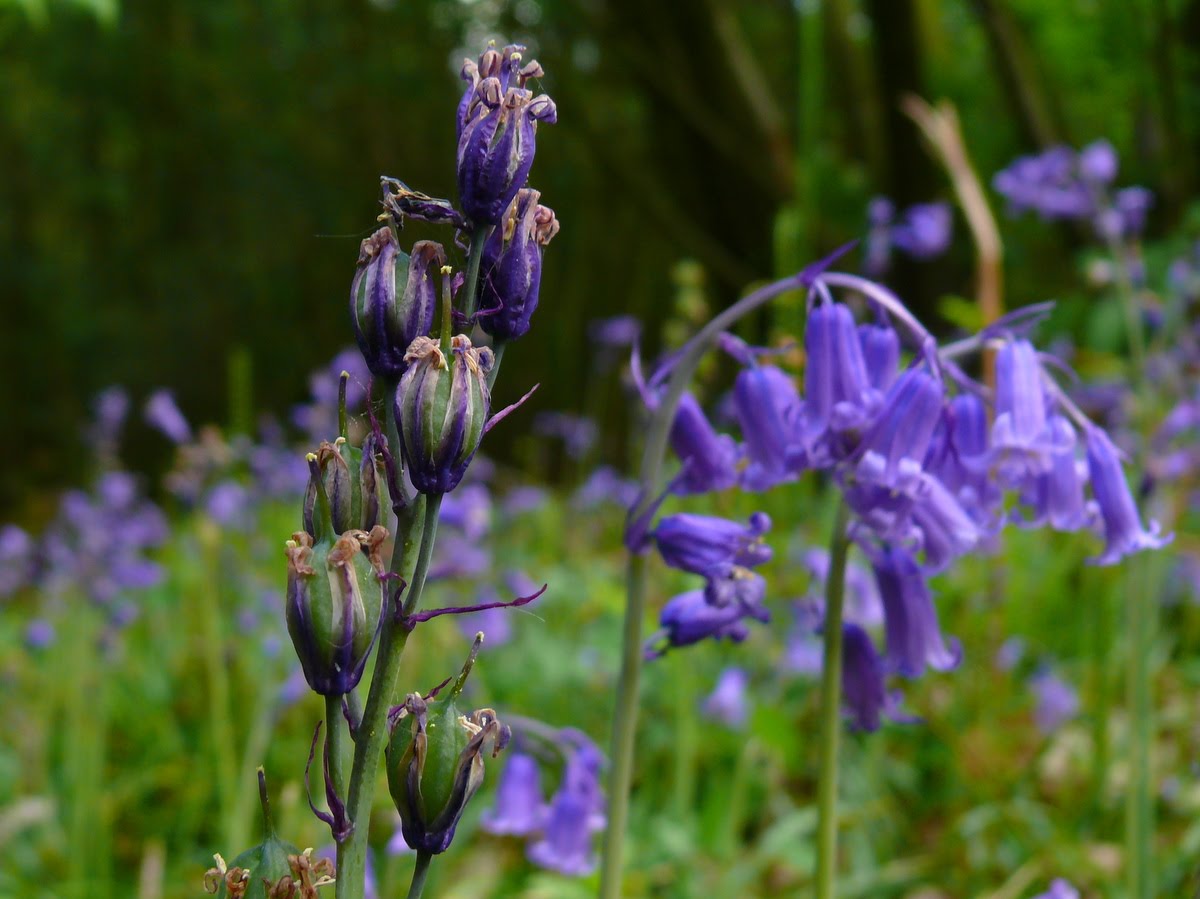 A
Fertilised
C
Sterilised
B
Pasteurised
14. After fertilisation, the ovary grows into a …
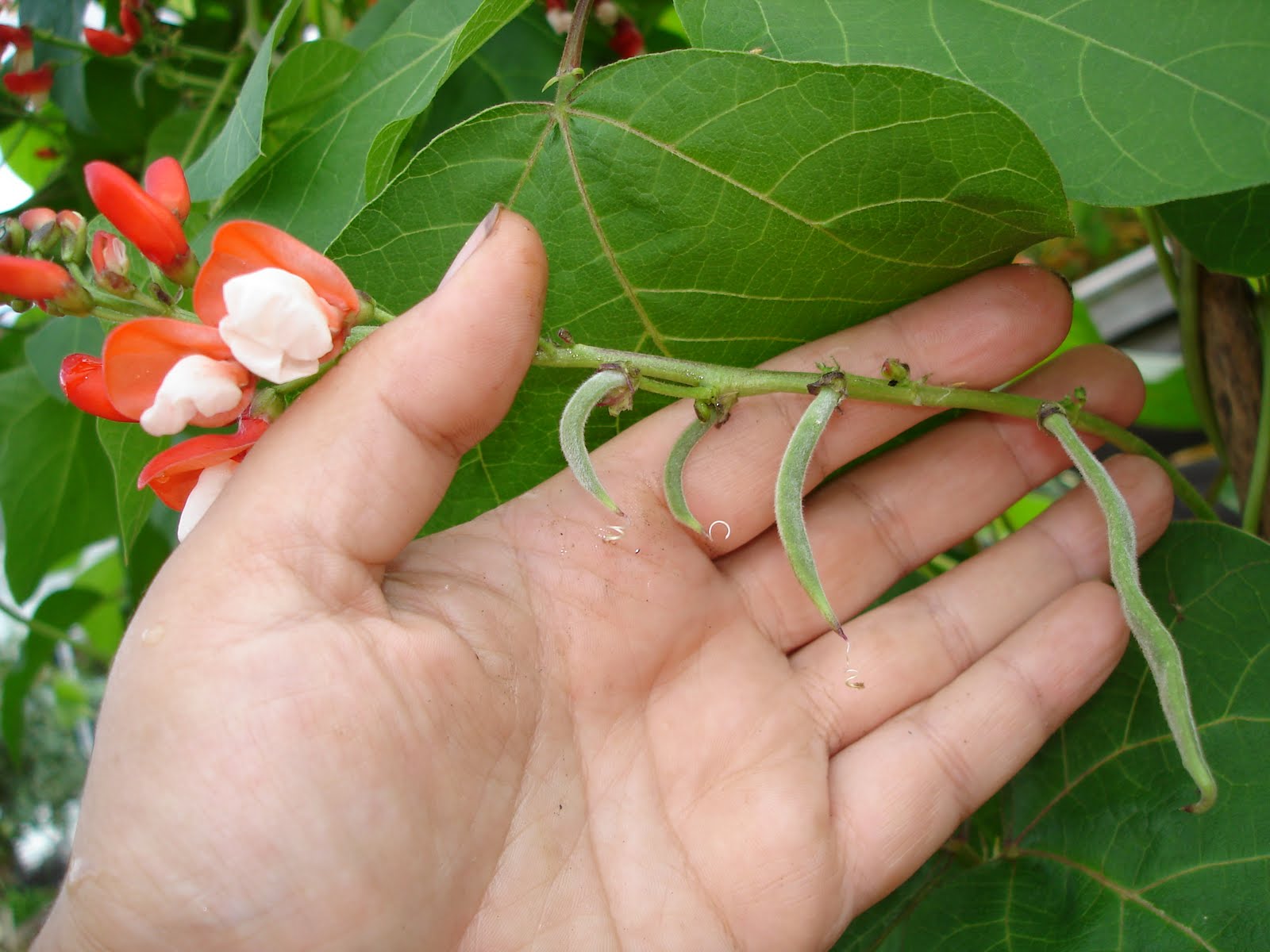 A
seed
B
pip
C
fruit
15.  Inside the fruit, the fertilised ovules turn into …
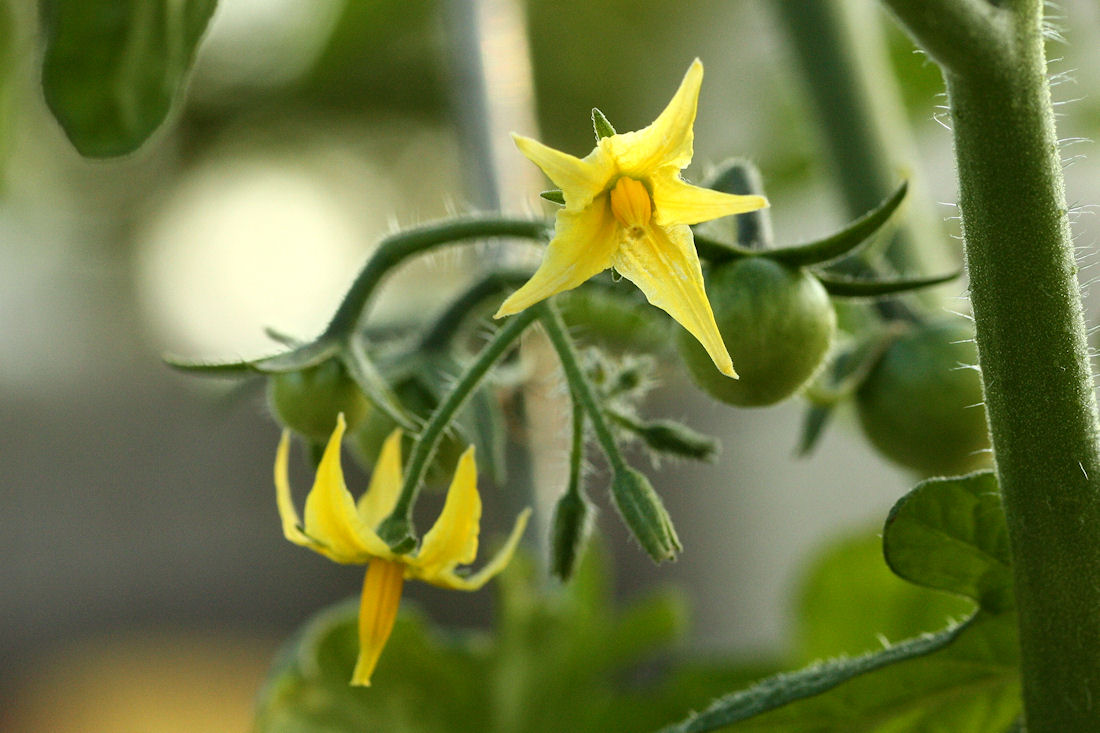 A
B
C
blossoms
seeds
pods
16. Plants need to spread their seeds so they can find new places to grow. This is called…
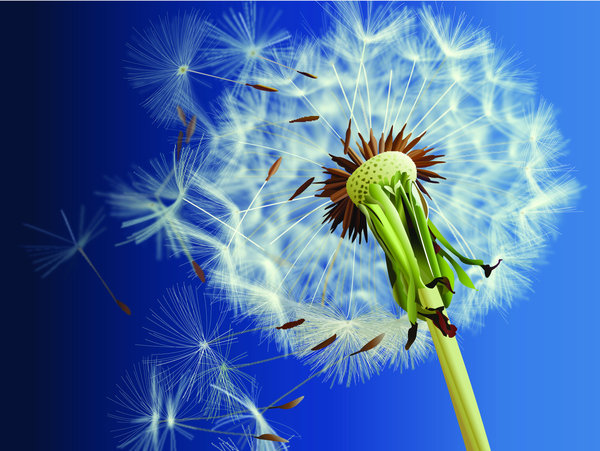 B
fertilisation
C
dispersal
A
pollination
17.  There are lots of ways that seeds can be dispersed. Which one of these is not a method of seed dispersal?
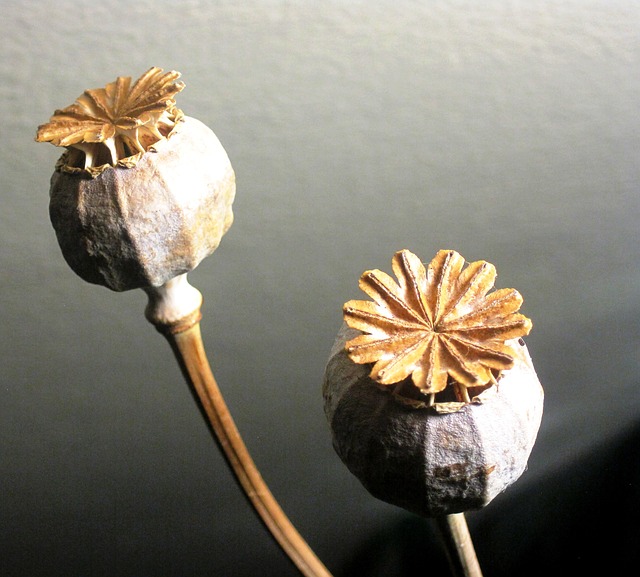 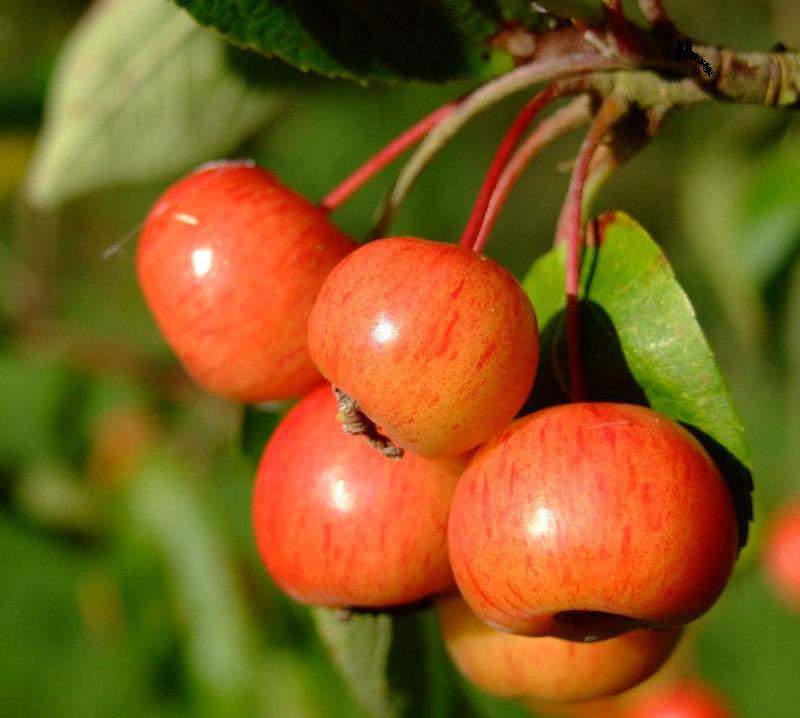 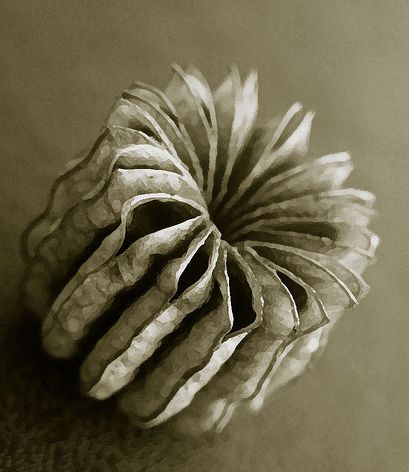 D
By water
A
By wind
B
By animals
C
By electricity
18. When a seed lands in a suitable place, it will grow. When a seed begins to grow, it is called …
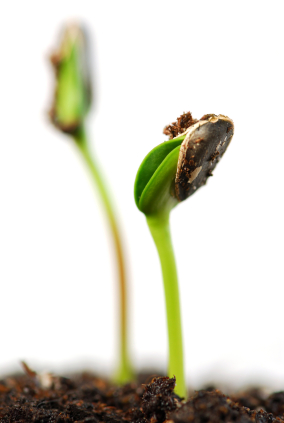 C
evaporation
A
germination
B
radiation
19. A new plant will grow from the seed. In time this plant will produce a flower and then a fruit. Inside the fruit new seeds will form. Some of those seeds will find new places to grow and it will all begin again! This is the plant’s …
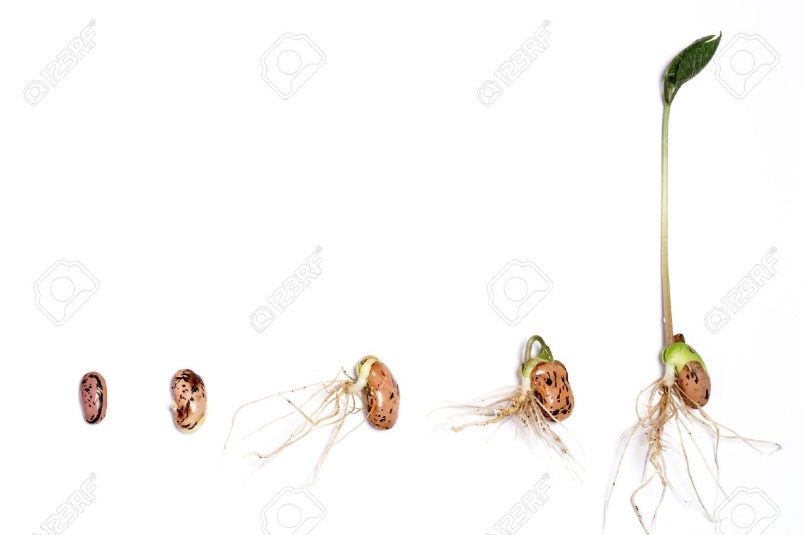 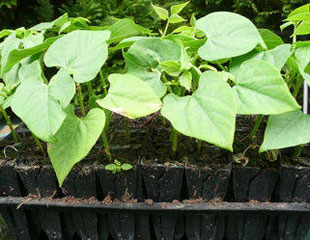 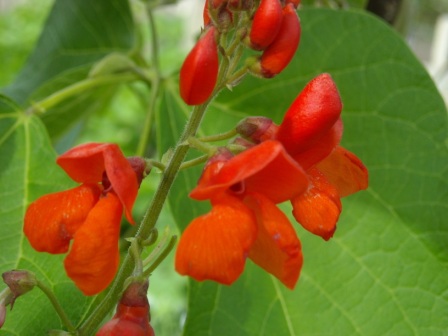 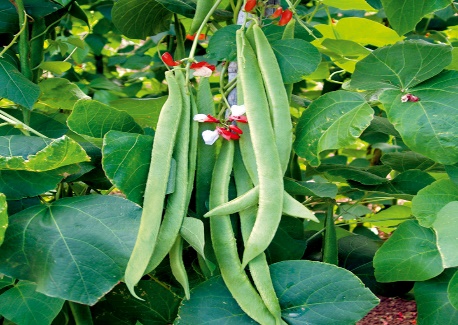 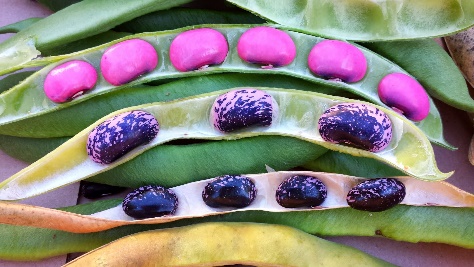 C
Circle
A
Life cycle
B
Rotation
Science - Year 3

Plants – Block 3P

Artful Flowers, Fruits and Seeds

Session 6
Quiz Answers PowerPoint
© Original resource copyright Hamilton Trust, who give permission for it to be adapted as wished by individual users.
We refer you to our warning, at the foot of the block overview, about links to other websites.
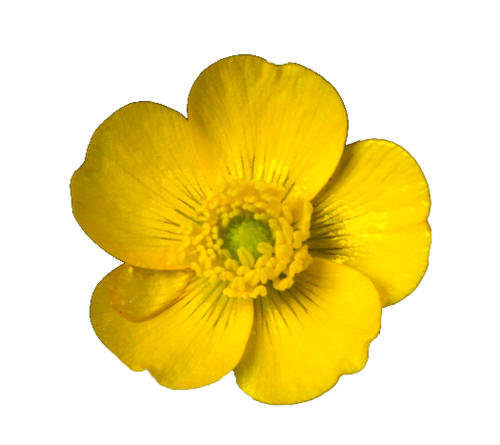 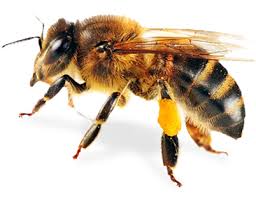 Answers to Quiz on Flowers, Fruits and Seeds
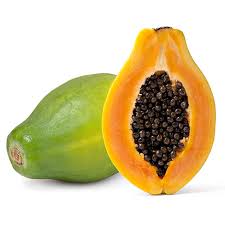 1. Plants can be used for making …
A
Perfume
B
Plastics
D
Medicine
E
Food
C
Poison
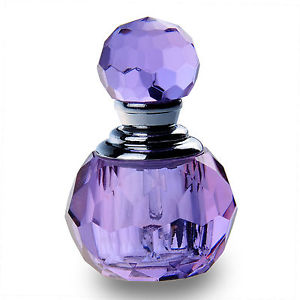 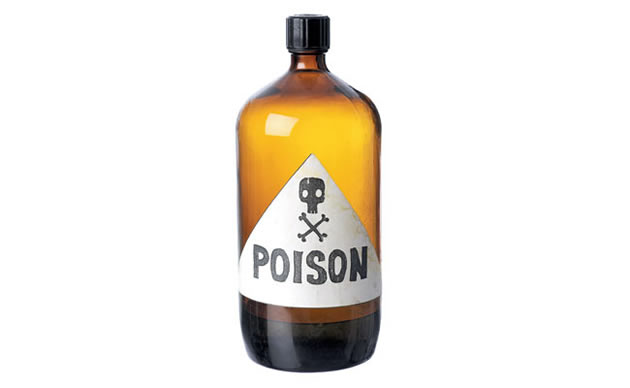 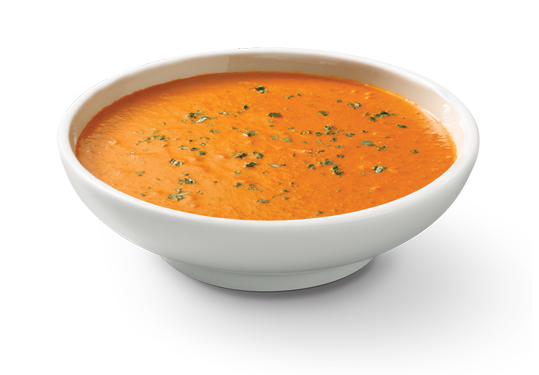 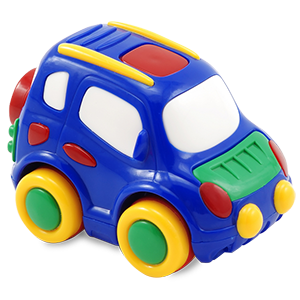 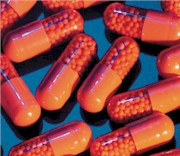 Which one is not true?
2. A person who studies plants is called a ?
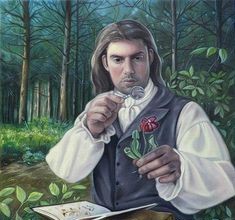 A
Geologist
C
Chemist
B
Botanist
3. Most plants produce flowers. These are important because they …
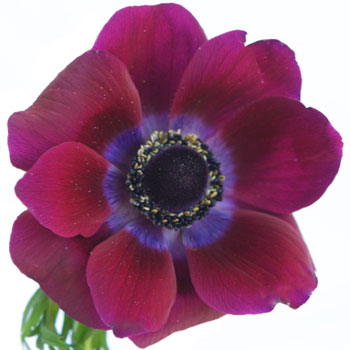 C
A
B
Enable plants to reproduce
Are bright and colourful
Are attractive to humans
4.  The reproductive parts in the centre of this flower are …
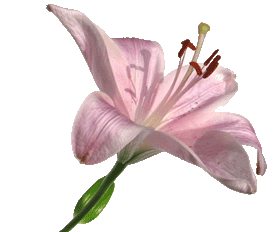 B
A
C
Stalks and heads
Male and female
Stems and petals
5.  The male parts are called the
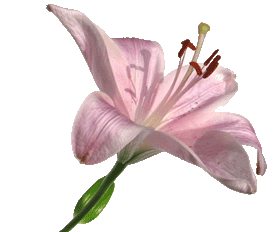 A
B
C
Ovaries
Stamens
Stigmas
6. It is the job of the stamens to make …
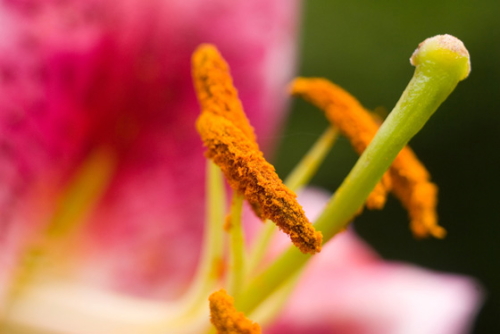 A
B
C
Ovules
Pollen
Petals
7.  The female part of the flower is made up of 3 parts,  …
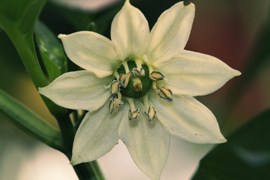 3 of these are true. 
Which one is not true?
D
The Ovary
A
The stigma
C
The style
B
The Anther
Together the female parts are called the …
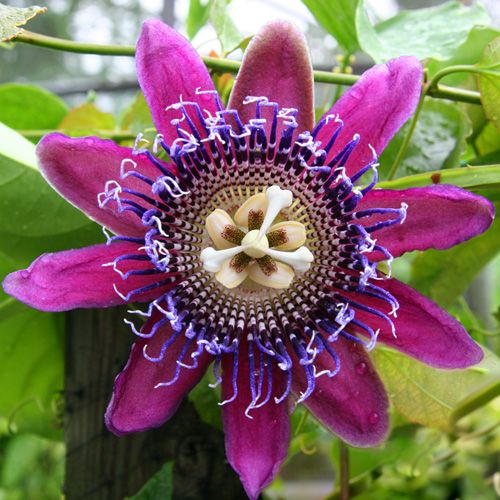 A
The sepal
B
The bud
C
The carpel
9.  Bees visit flowers to collect a sugary food called …
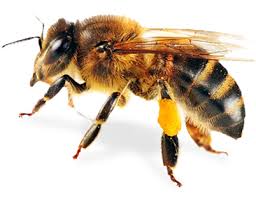 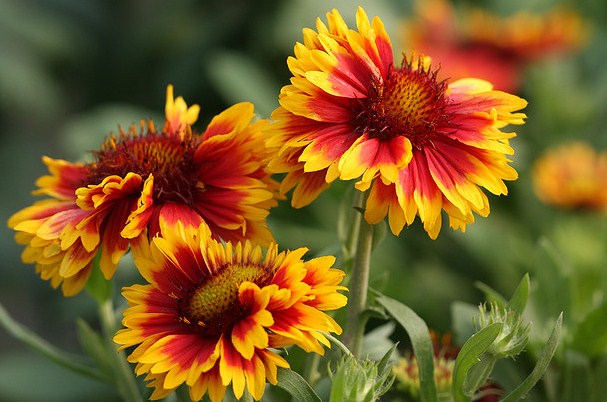 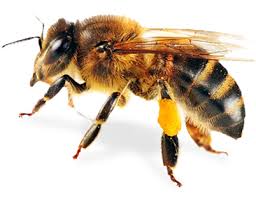 B
Pollen
C
Syrup
A
Nectar
10.  Bees fly from one flower to another, collecting nectar. Pollen from the stamens of one flower can attach to the stigma of another flower. This is called …
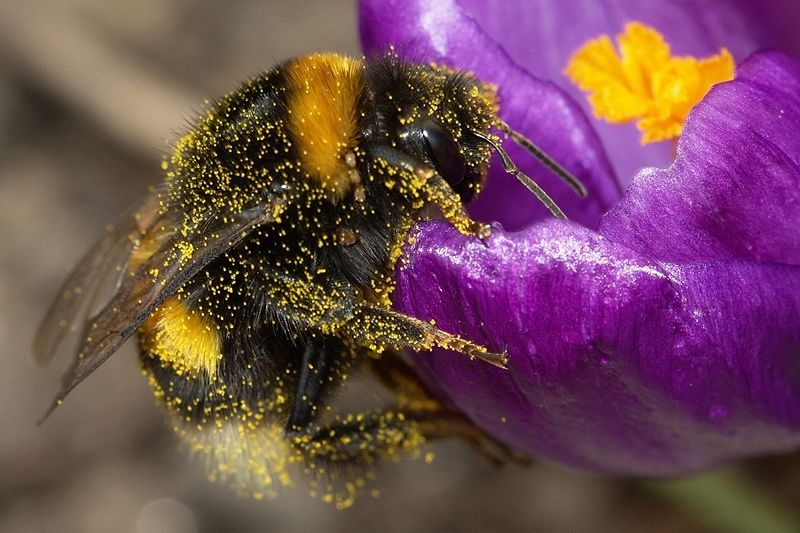 A
B
C
Infestation
Pollination
Investigation
11. After pollination, the flower will …
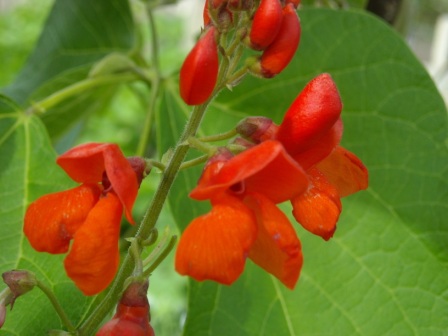 C
Bloom
A
Shrivel and die
B
Make new petals
12.  The pollen grains make a tube and travel down to the ovary where they join with the…
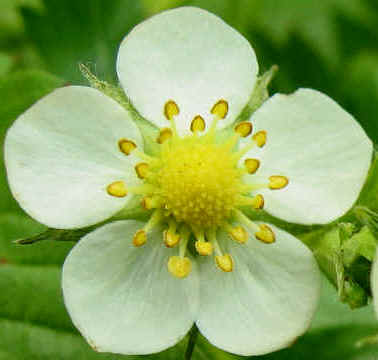 A
Anthers
B
Ovules
C
Sepals
13. The ovules have now been …
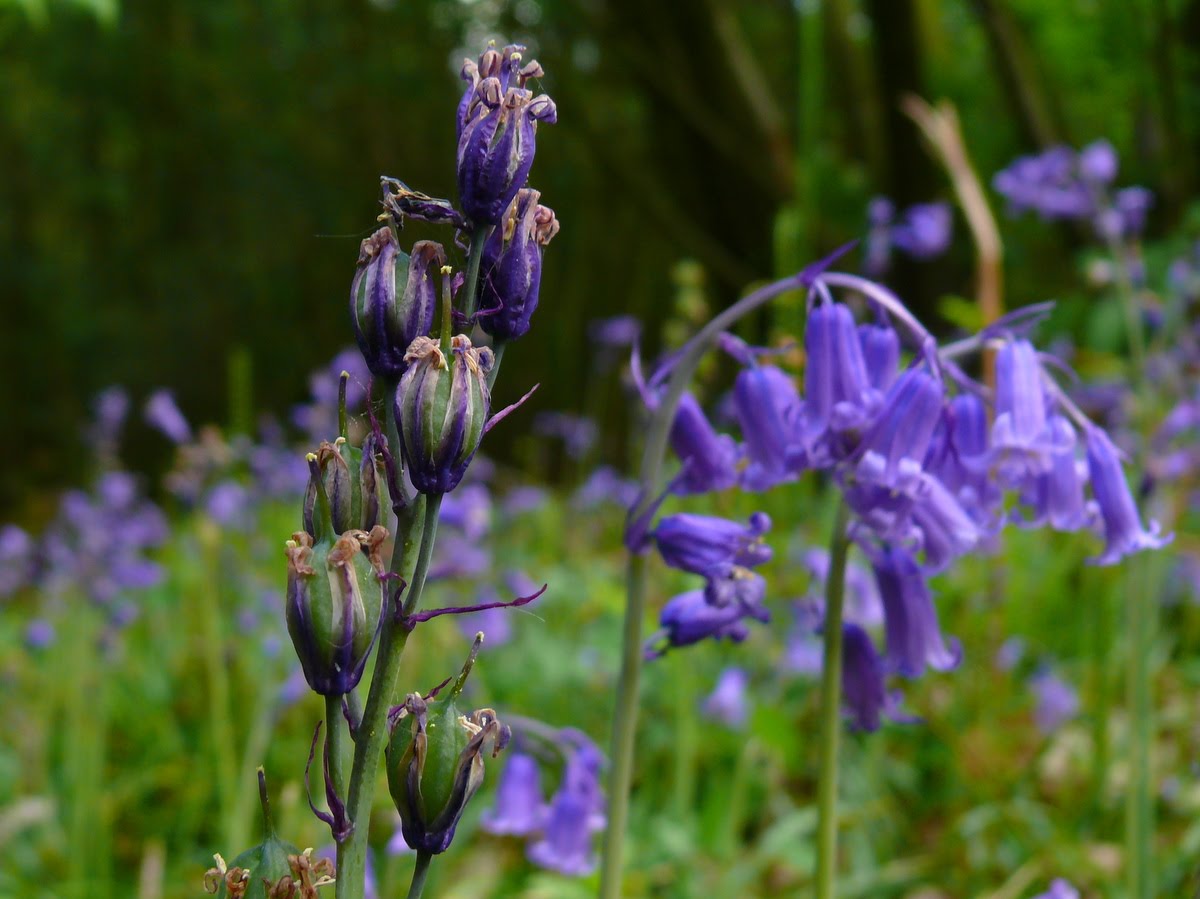 A
Fertilised
C
Sterilised
B
Pasteurised
14. After fertilisation, the ovary grows into a …
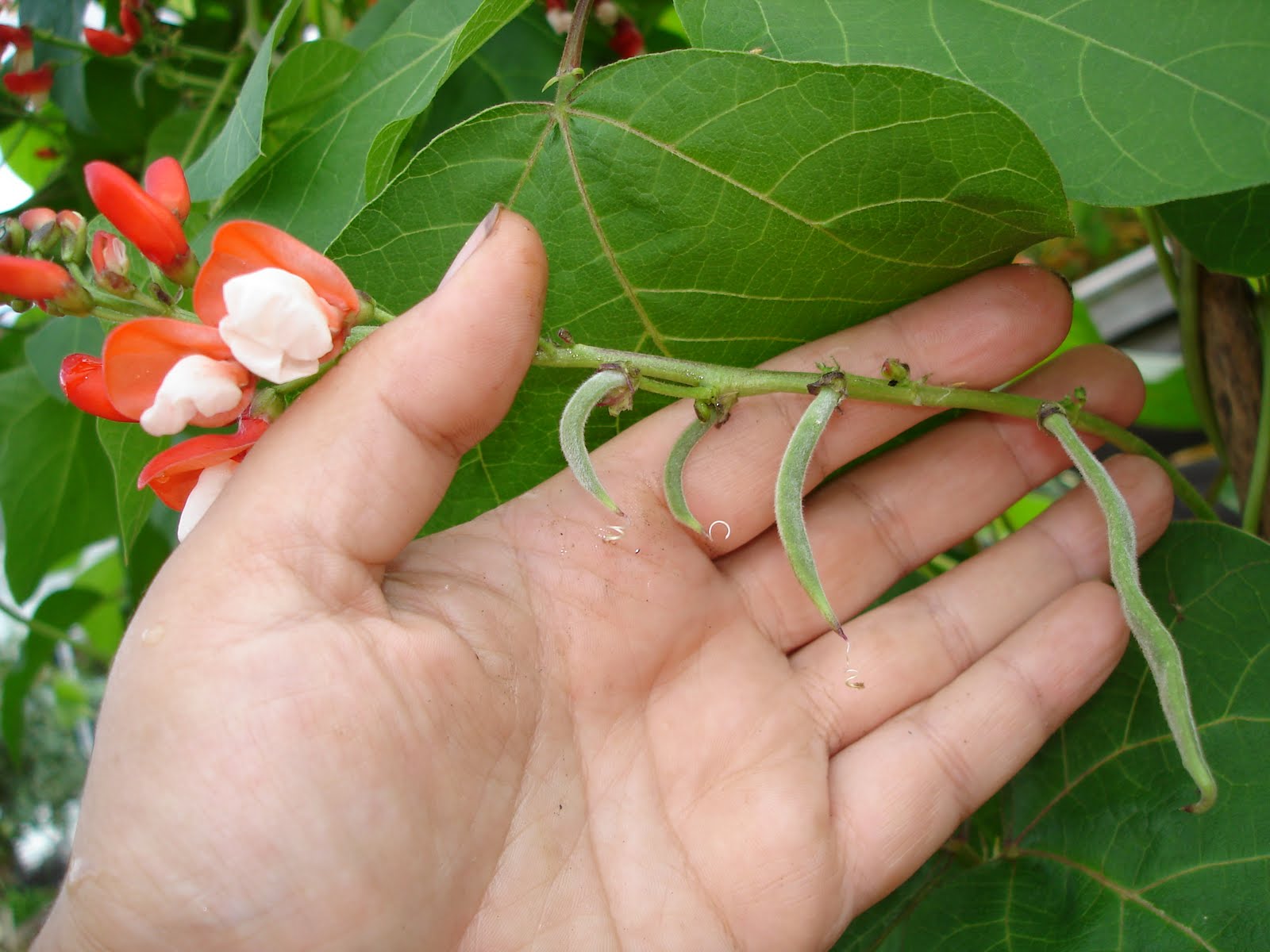 A
seed
B
pip
C
fruit
15.  Inside the fruit, the fertilised ovules turn into …
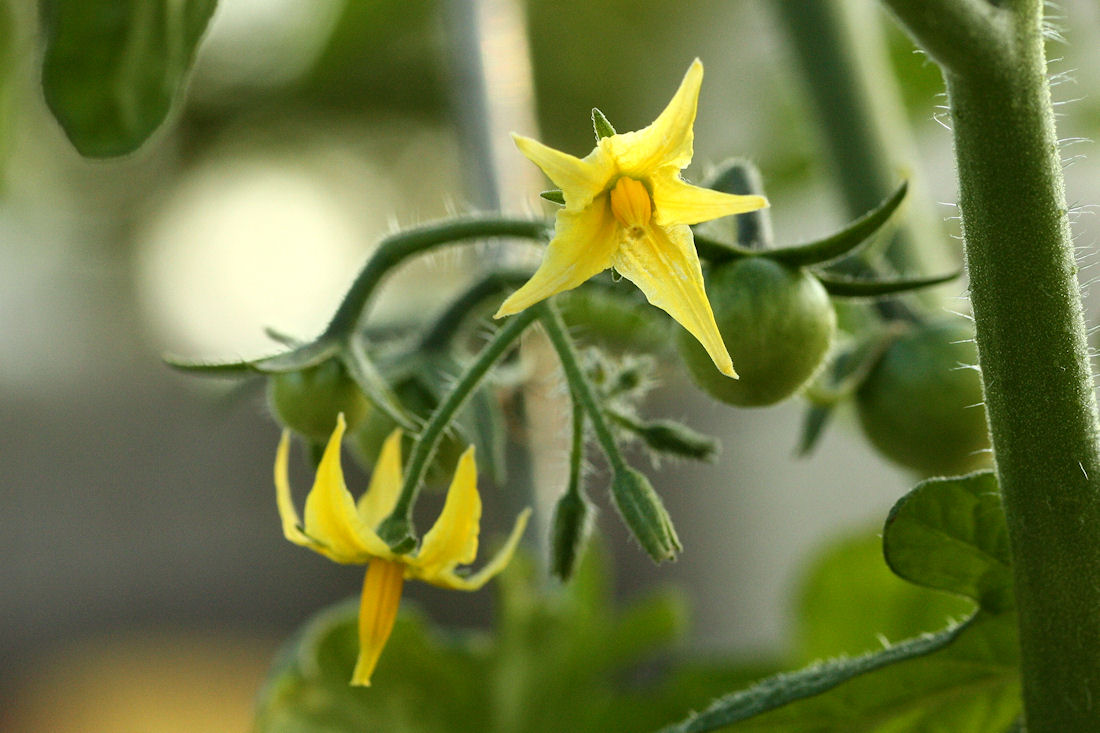 A
B
C
blossoms
seeds
pods
16. Plants need to spread their seeds so they can find new places to grow. This is called…
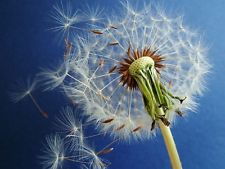 B
fertilisation
C
dispersal
A
pollination
17.  There are lots of ways that seeds can be dispersed. Which one of these is not a method of seed dispersal?
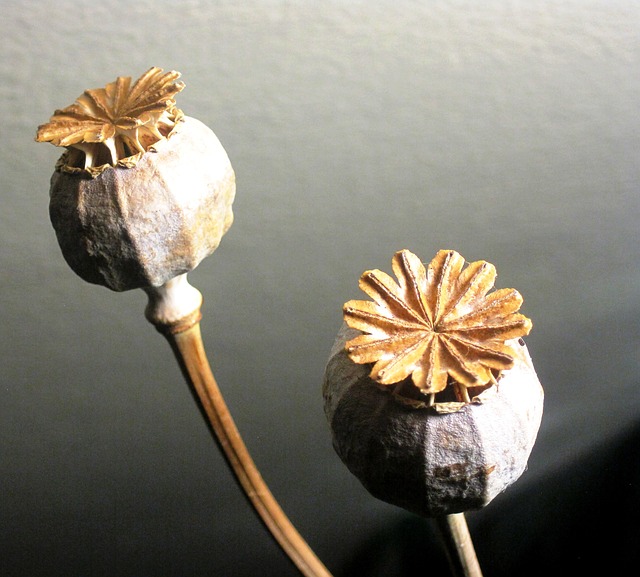 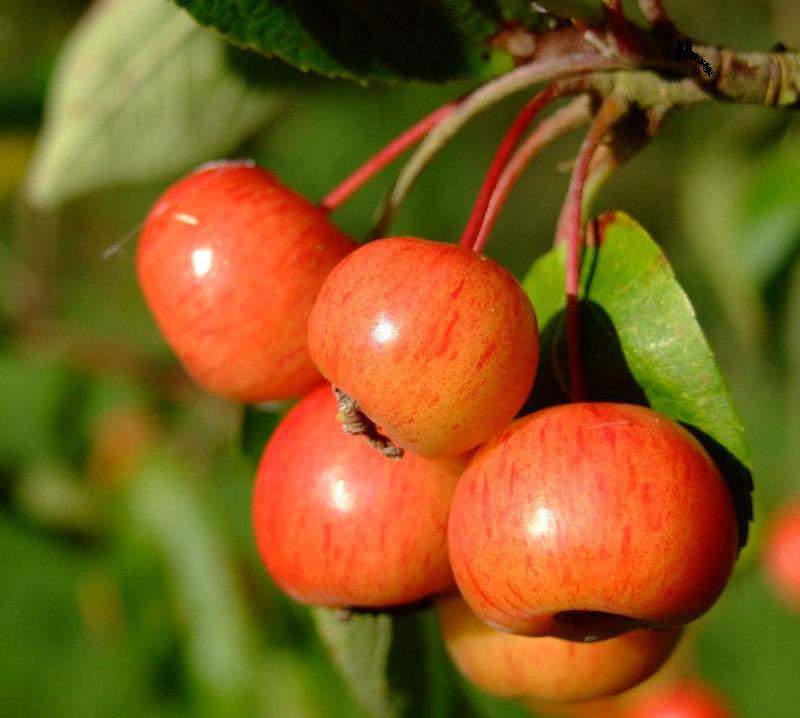 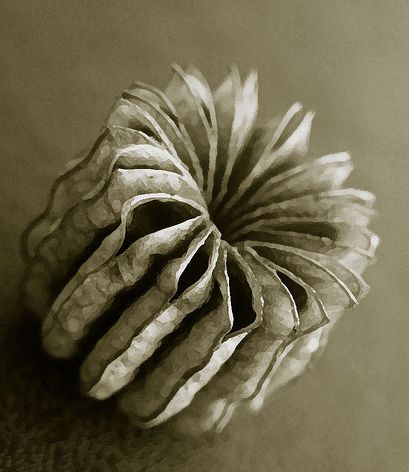 D
By water
A
By wind
B
By animals
C
By electricity
18. When a seed lands in a suitable place, it will grow. When a seed begins to grow, it is called …
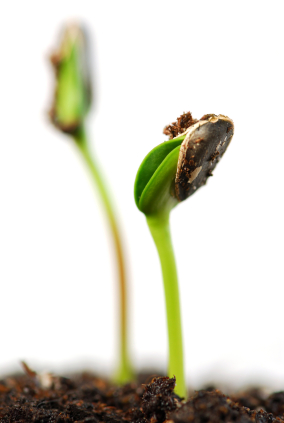 C
evaporation
A
germination
B
radiation
19. A new plant will grow from the seed. In time this plant will produce a flower and then a fruit. Inside the fruit new seeds will form. Some of those seeds will find new places to grow and it will all begin again! This is the plant’s …
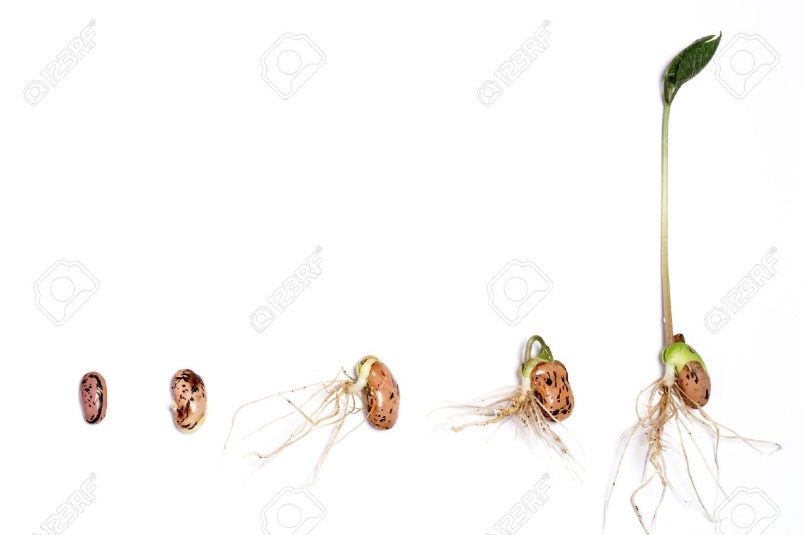 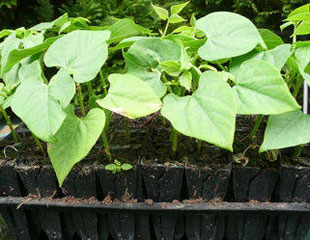 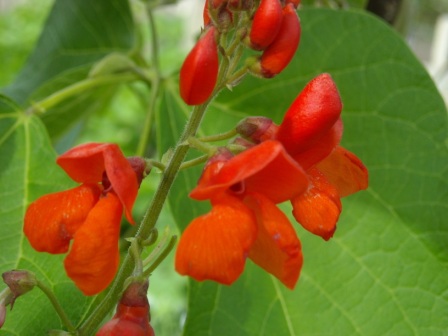 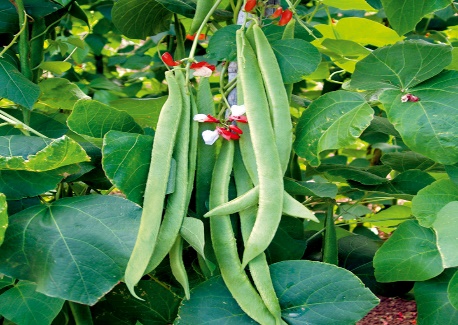 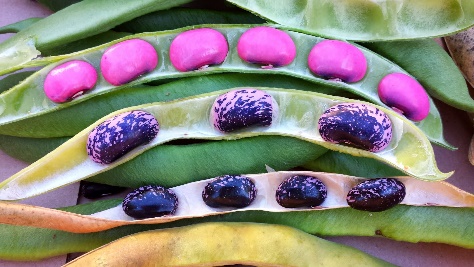 C
Circle
A
Life cycle
B
Rotation